The Goshutes
The Goshutes lived in the central Great Basin area of Utah.
[Speaker Notes: 12. Where were the Goshutes located?]
The Goshutes: Survival
The Goshutes lived in a very dry land with little rain.  They were able to find uses for more than 100 desert plants.
The Goshutes were hunter/gatherers.  They also ate roasted crickets.
The Goshute often dug for roots.  For this reason, white men often called them “root diggers.”
[Speaker Notes: 13. The Goshutes found uses for ______ desert plants.]
The Goshutes: Home Life
The Goshutes lived in wiki-ups, small brush covered shelters, during the warmer months.

However, in the winter, they would often move to caves or more sturdy shelter.
[Speaker Notes: 14.  What kind of home did the Goshutes live in?]
The Goshutes: Families
The Goshutes hunted together in family groups and would often cooperate with other family groups that usually made up a village.
Men usually did the hunting, while women gathered plants and seeds.
The Goshutes: Children
Goshute children helped their mothers gather plants, seeds, and insects.
During some seasons of the year, bands of the Goshute would work together to gather rabbits, or even grasshoppers, in drives.
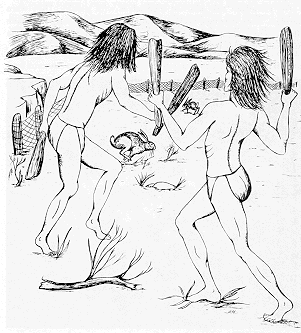 The Goshutes: Clothing
In the winter months, rabbit skin blankets were used for warmth.
Because the Goshute lived in the desert, they did not need much clothing during the summer months.
Men wore breechcloths
Women wore aprons or grass skirts
Twig sunshades often worn on heads
[Speaker Notes: 15. The Goshutes often wore sunshades made of _________ during the summer.]
The Goshutes: Religion
Like other Indian tribes in Utah, the Goshute held a great respect for the earth, the spirits, and their fellow living beings.